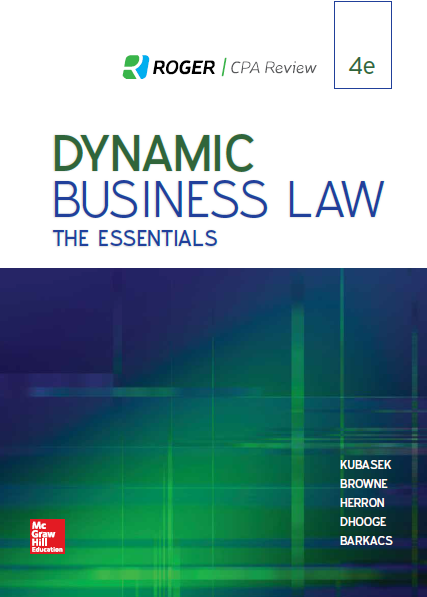 Chapter 1
An Introduction to the Fundamentals of Dynamic Business Law
1
© 2019 McGraw-Hill Education. All rights reserved. Authorized only for instructor use in the classroom. No reproduction or further distribution permitted without the prior written consent of McGraw-Hill Education.
[Speaker Notes: Chapter 1: An Introduction to the Fundamentals of Dynamic Business Law]
Business Law
Definition: Enforceable rules of conduct that govern commercial relationships
2
[Speaker Notes: Business law consists of enforceable rules of conduct that govern commercial relationships.]
Functional Areas of Business Affected By Business Law
Corporate Management.
Production and Transportation.
Marketing.
Research and Development.
Accounting and Finance.
Human Resource Management.
3
[Speaker Notes: The “functional” areas of business affected by business law include corporate management, production and transportation, marketing, research and development, accounting and finance, and human resource management.]
Purposes of the Law
Providing order.
Serving as an alternative to altercation.
Facilitating a sense that change is possible.
Encouraging social justice.
Guaranteeing personal freedoms.
Serving as a moral guide.
4
[Speaker Notes: There are several purposes served in having law.  Law provides order, serves as an alternative to altercation, facilitates a sense that change is possible, encourages social justice, guarantees personal freedoms, and serves as a moral guide.]
Classification of Law 1
Private Law: Involves disputes between private individuals or groups.
Public Law: Involves disputes between private individuals or groups and their government.
5
[Speaker Notes: Law can be classified as either “public” or “private.”  Private law involves disputes between private individuals or groups, while public law involves disputes between private individuals or groups and their government.]
Classification of Law 2
Civil Law: Involves the rights and responsibilities involved in relationships between persons and between persons and their government.
Criminal Law: Involves incidents in which someone commits an act against the public as a whole.
6
[Speaker Notes: Law can be further classified as either “civil” or “criminal.”  Civil law involves the rights and responsibilities in relationships between persons and between persons and their government, while criminal law involves incidents in which someone commits a wrongful act against the public as a whole.]
Sources of Business Law
Constitutions.
Statutes.
Cases.
Administrative Law.
Treaties.
Executive Orders.
7
[Speaker Notes: Federal and state sources of business law include constitutional law, statutes, judicial decisions, administrative law, treaties, and executive orders.]
Major Federal Administrative Agencies (Independent)
Commodity Futures Trading Commission.
Consumer Product Safety Commission.
Equal Employment Opportunity Commission.
Federal Trade Commission.
Federal Communications Commission.
Interstate Commerce Commission.
National Labor Relations Board.
National Transportation Safety Board.
Nuclear Regulatory Commission.
Securities and Exchange Commission.
8
[Speaker Notes: Federal administrative agencies can be classified as either “independent” or “executive.”  Major “independent” federal administrative agencies include the Commodity Futures Trading Commission, the Consumer Product Safety Commission, the Equal Employment Opportunity Commission, the Federal Trade Commission, the Federal Communications Commission, the Interstate Commerce Commission, the National Labor Relations Board, the National Transportation Safety Board, the Nuclear Regulatory Commission, and the Securities and Exchange Commission.]
Major Federal Administrative Agencies (Executive)
Federal Deposit Insurance Corporation.
Occupational Safety and Health Administration.
General Services Administration.
National Aeronautics and Space Administration.
Small Business Administration.
International Development Cooperative Agency.
National Science Foundation.
Veterans Administration.
Office of Personnel Management.
9
[Speaker Notes: Major “executive” federal administrative agencies include the Federal Deposit Insurance Corporation, the Occupational Safety and Health Administration, the General Services Administration, the National Aeronautics and Space Administration, the Small Business Administration, the International Development Cooperative Agency, the National Science Foundation, the Veterans Administration, and the Office of Personnel Management.]
Schools of Legal Interpretation
Natural Law.
Legal Positivism.
Identification with the Vulnerable.
Historical School: Tradition.
Legal Realism.
Cost-Benefit Analysis.
10
[Speaker Notes: “Schools of legal interpretation” include natural law, legal positivism, identification with the vulnerable, the “historical school” tradition, legal realism, and cost-benefit analysis.]
Critical Thinking Model Case Analysis
Find the facts.
Look for the issue.
Identify the judge’s reasons and conclusions.
Locate the rules of law that govern the judge’s reasoning.
Apply critical thinking to analyze the reasoning.
11
Chapter 1 Case Hypothetical
A group of attorneys, judges and law professionals have collaborated to write a uniform criminal code. The code would create uniformity in criminal law across the United States, defining what constitutes a misdemeanor, what constitutes a felony, how crimes are defined, and what the punishment for particular crimes will be. The code also proposes that the death penalty be abolished, and that the maximum punishment for murder be life imprisonment.Would you favor the adoption and implementation of such a code? What advantages would result from a uniform criminal code? What disadvantages would result? What is the likelihood that all states would favor its adoption and implementation, as opposed to the traditional practice of each state defining criminal law within its own jurisdiction?(Reference: www.law.upenn.edu)
12
[Speaker Notes: Chapter 1 Case Hypothetical: A group of attorneys, judges and law professionals have collaborated to write a uniform criminal code.  The code would create uniformity in criminal law across the United States, defining what constitutes a misdemeanor, what constitutes a felony, how crimes are defined, and what the punishment for particular crimes will be.  The code also proposes that the death penalty be abolished, and that the maximum punishment for murder be life imprisonment.
Would you favor the adoption and implementation of such a code? What advantages would result from a uniform criminal code? What disadvantages would result? What is the likelihood that all states would favor its adoption and implementation, as opposed to the traditional practice of each state defining criminal law within its own jurisdiction?
(Reference:  http://www.law.upenn.edu/fac/phrobins/intromodpencode.pdf)]